Солнышко
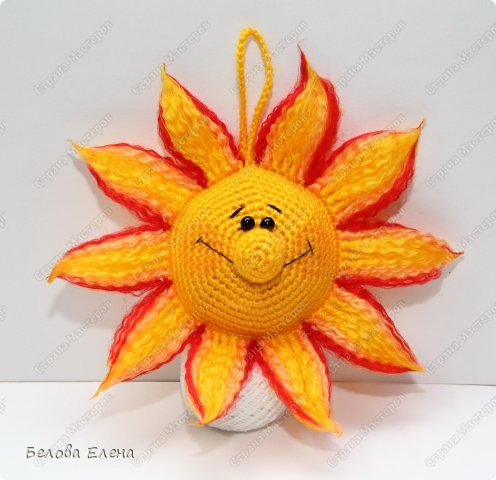 Автор : Чепкасова Наталья Павловна 
Педагог дополнительного образования
МБОУ ДОД ЦДОД «ПОиск»
2014
Диаметр солнышка с лучиками - 17 см.Необходимые материалы:
1. Пряжа акрил «Пехорка (300м/100г):жёлтый – 30 г, немного оранжевого, красного, зеленого, розового, голубого, фиолетового2. Крючок № 1,253. Чёрная нить с иглой.4. Игла гобеленовая (для вышивания с большим ушком)5. Булавка
6. Линейка7. Ножницы8.Наполнитель (фоллофайбер).9. Лак для волос10. Черные бусины – 2 шт11. Красный карандаш
     (для рисования)12. Расческа-гребень
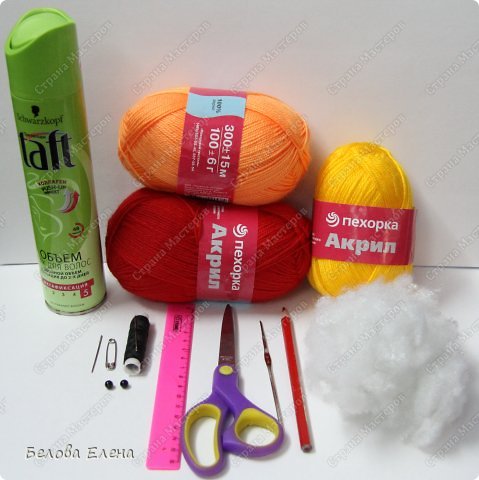 Условные обозначения:
Вп – воздушная петляСС – соединительный столбикСбн - столбик без накидаПр – прибавка (провязать 2 сбн в 1 петлю)Уб – убавка (провязать 2 сбн вместе)* - повторить указанное число раз
Число в скобках в конце каждого ряда описания показывает, сколько должно быть петель в этом ряду.
Солнышко (желтой нитью)1 часть:1 ряд: набрать 2 вп
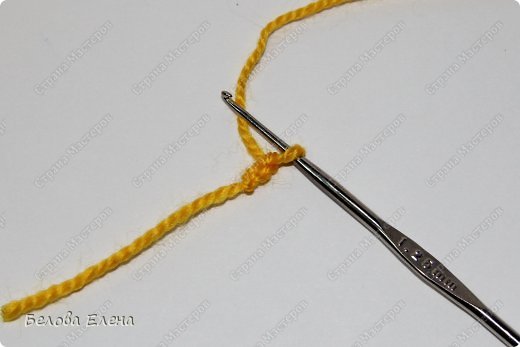 И провязать во вторую петлю от крючка 6 сбн
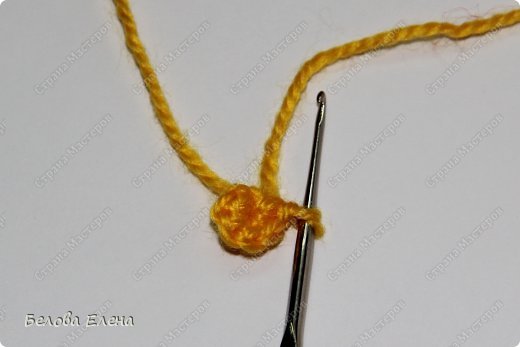 Продолжать вязать по кругу.2 ряд: пр*6 (12)
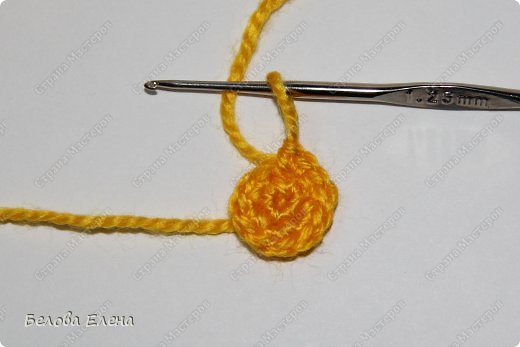 3 ряд: (сбн, пр)*6 (18)Начало каждого кругового маркера отмечать.
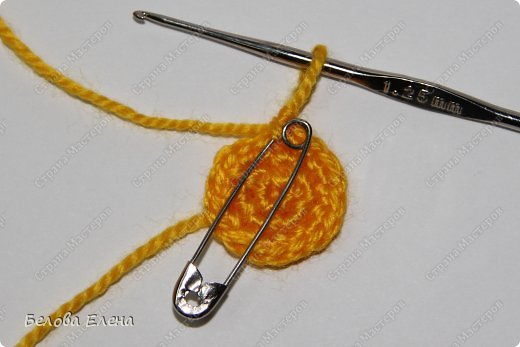 4 ряд: (2 сбн, пр)*6 (24)5 ряд: (3 сбн, пр)*6 (30)6 ряд: (4 сбн, пр)*6 (36)7 ряд: (5 сбн, пр)*6 (42)8 ряд: (6 сбн, пр)*6 (48)9 ряд: (7 сбн, пр)*6 (54)10 ряд: (8 сбн, пр)*6 (60)11-12 ряд: 60 сбн по кругуЗакончить СС. Нить оборвать.
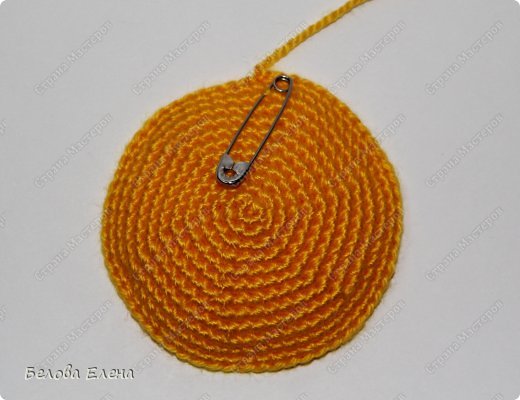 Вязать также как и 1-ую деталь, только нить не обрывать.
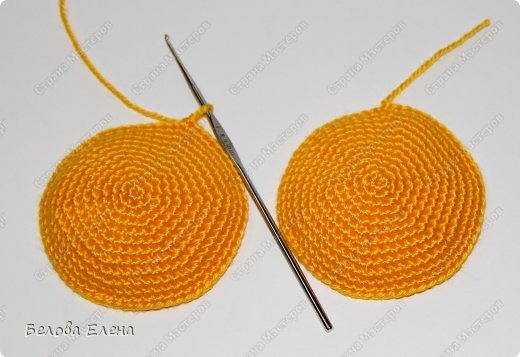 Соединение деталей:Приложить детали изнаночной стороной друг к другу и вязать через оба полотна 60 сбн по круг
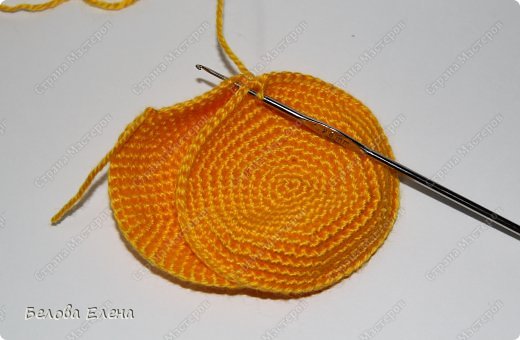 Набить не очень плотно.
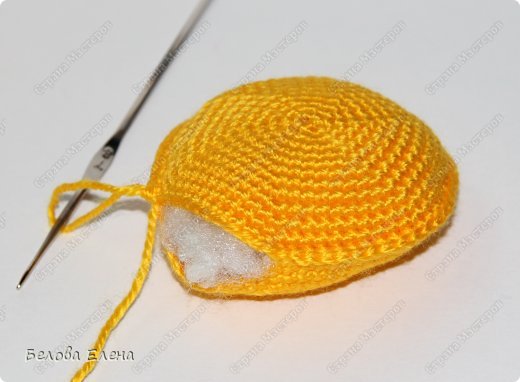 Закончить. Нить не обрывать.
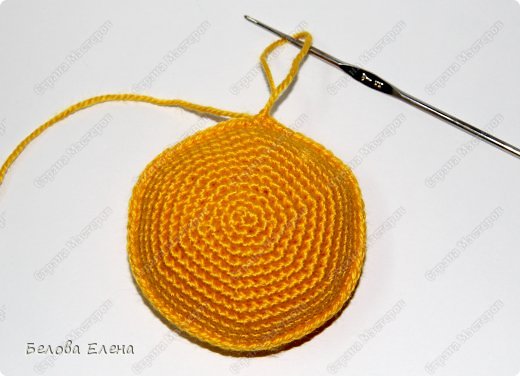 Набрать 40 вп и провязать СС в тот же сбн. Закончить. Нить закрепить и спрятать.
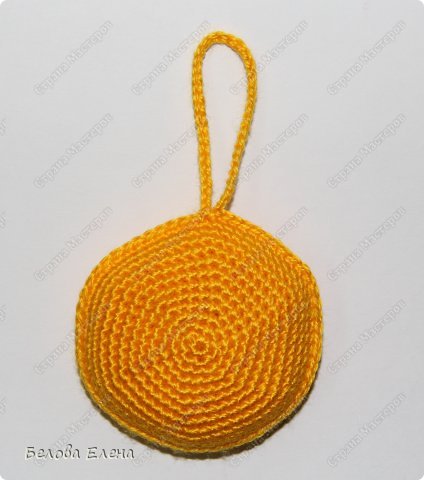 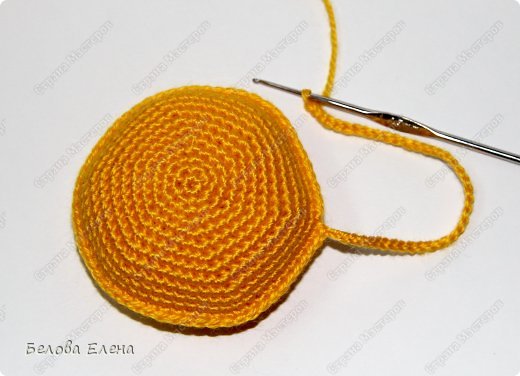 Носик(желтой нитью)1 ряд: набрать 2 вп и провязать во вторую петлю от крючка 6 сбн.Продолжать вязать по кругу.2 ряд: пр*6 (12)3 ряд: (сбн, пр)*6 (18)4 ряд: 18 сбн5 ряд: (сбн, уб)*6 (12)Закончить СС. Оставить нить для пришивания. Набить.
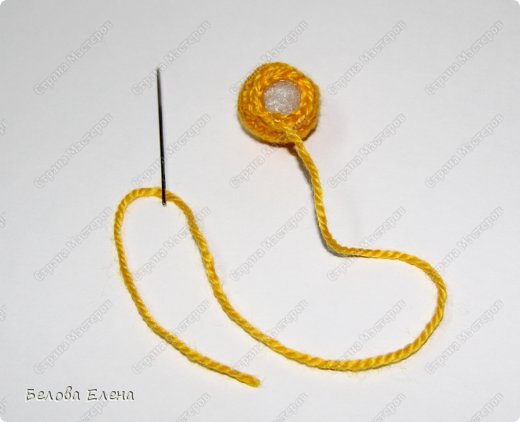 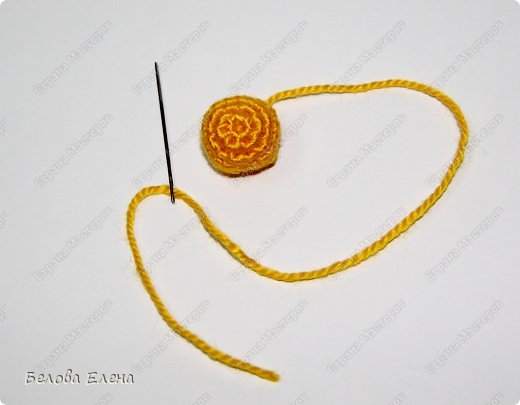 Пришить носик.
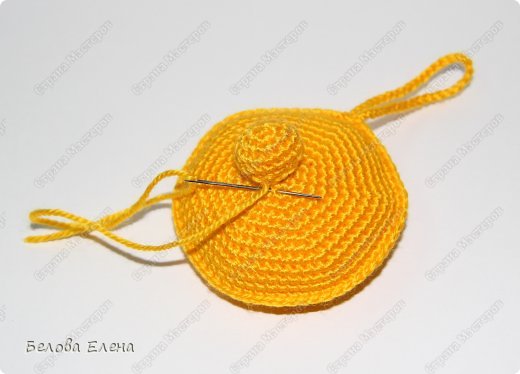 Иголочками наметить место, где будут пришиваться бусинки.
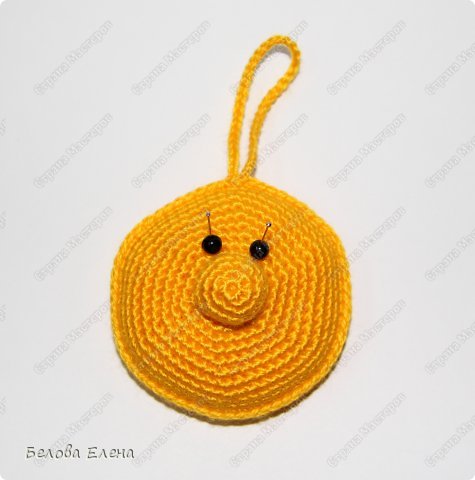 Пришить бусины. Черной нитью вышить морщинки у глаз, брови. Чтобы вышить улыбку, сделать один стежок чуть выше носика.
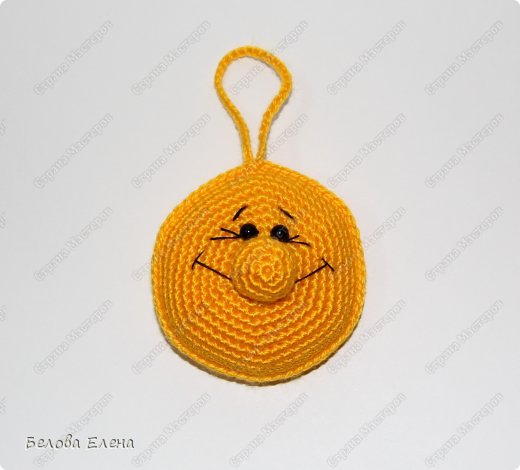 Красным карандашом подрумянить щёчки.
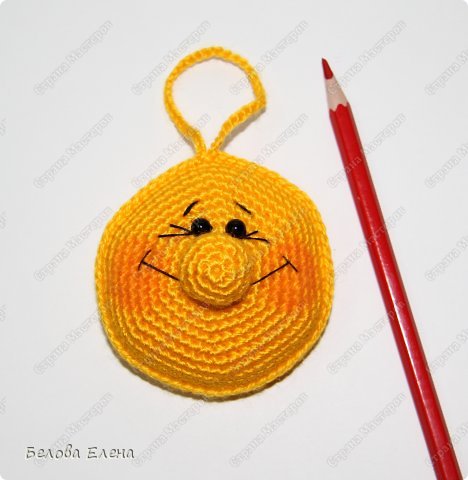 ЛучикиИз жёлтой, оранжевой, красной пряжи нарезать нити длиной 10 см.
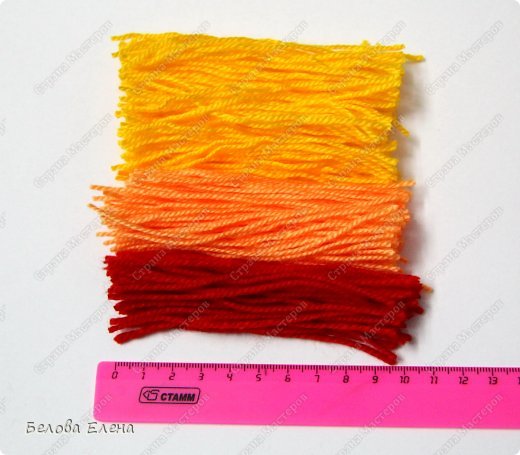 Прикрепить нити к солнышку:
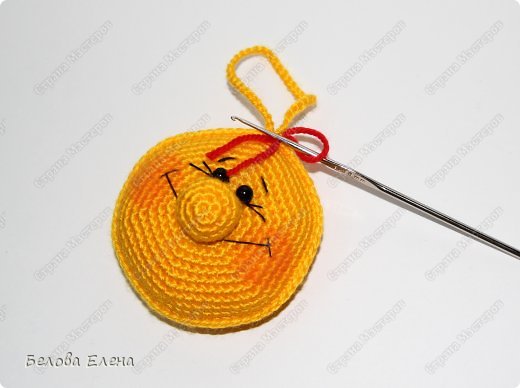 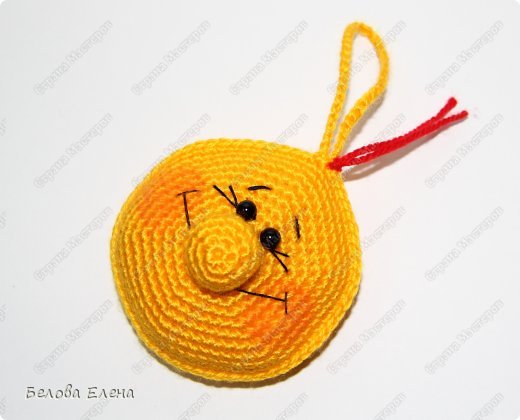 Присоединять нити в таком порядке:1.Одинарная красная нить2. Двойная оранжевая нить3. Двойная желтая нить4. Двойная желтая нить5. Двойная желтая нить6. Двойная оранжевая нить
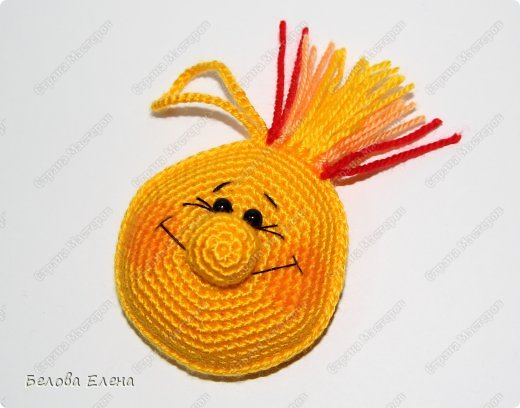 Повторить ещё 9 раз. Расчесать расческой-гребнем.
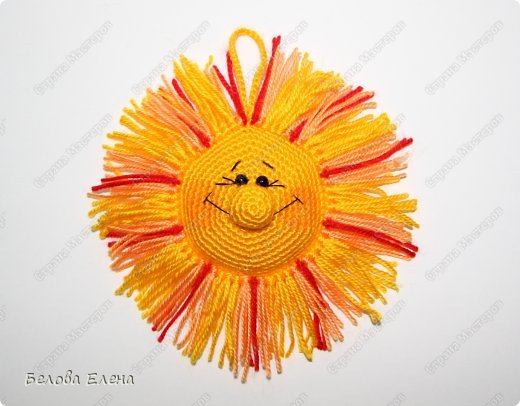 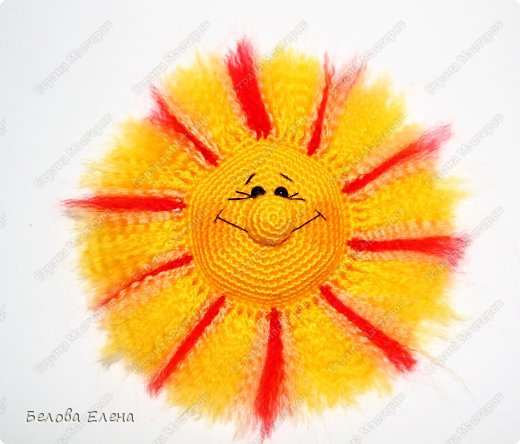 Разделить на лучики. Сбрызнуть лаком. Кончики закрутить пальцами. Лишнее обрезать.
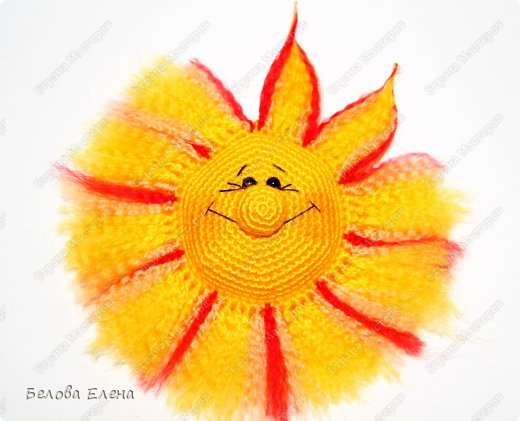 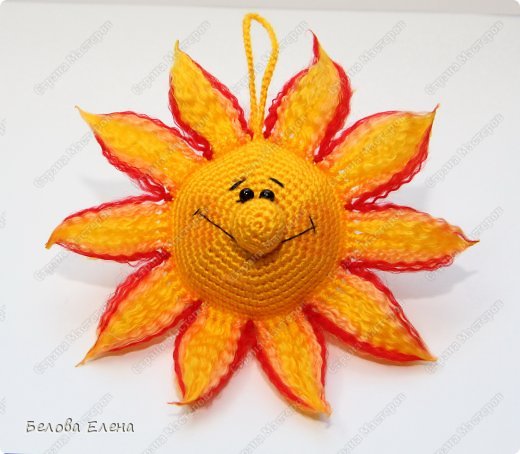